27 ottobre 2020
Il Gioco di Nimin
Attività interdisciplinare
Classe 1A Capoluogo
Ascolta la storia«Il gioco di Nimin»
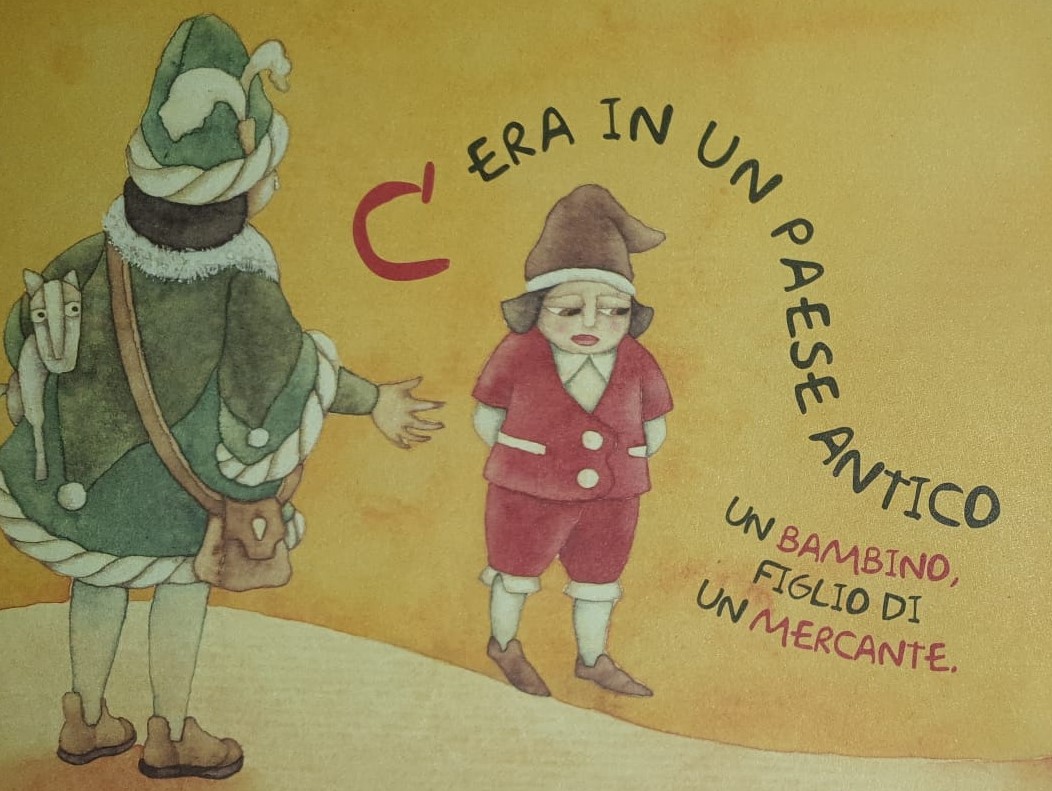 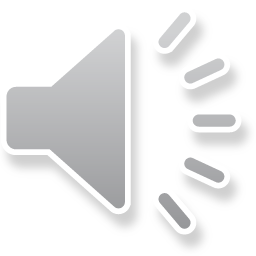 I.C. 3 PONTE SICILIANO POMIGLIANO D'ARCO
2
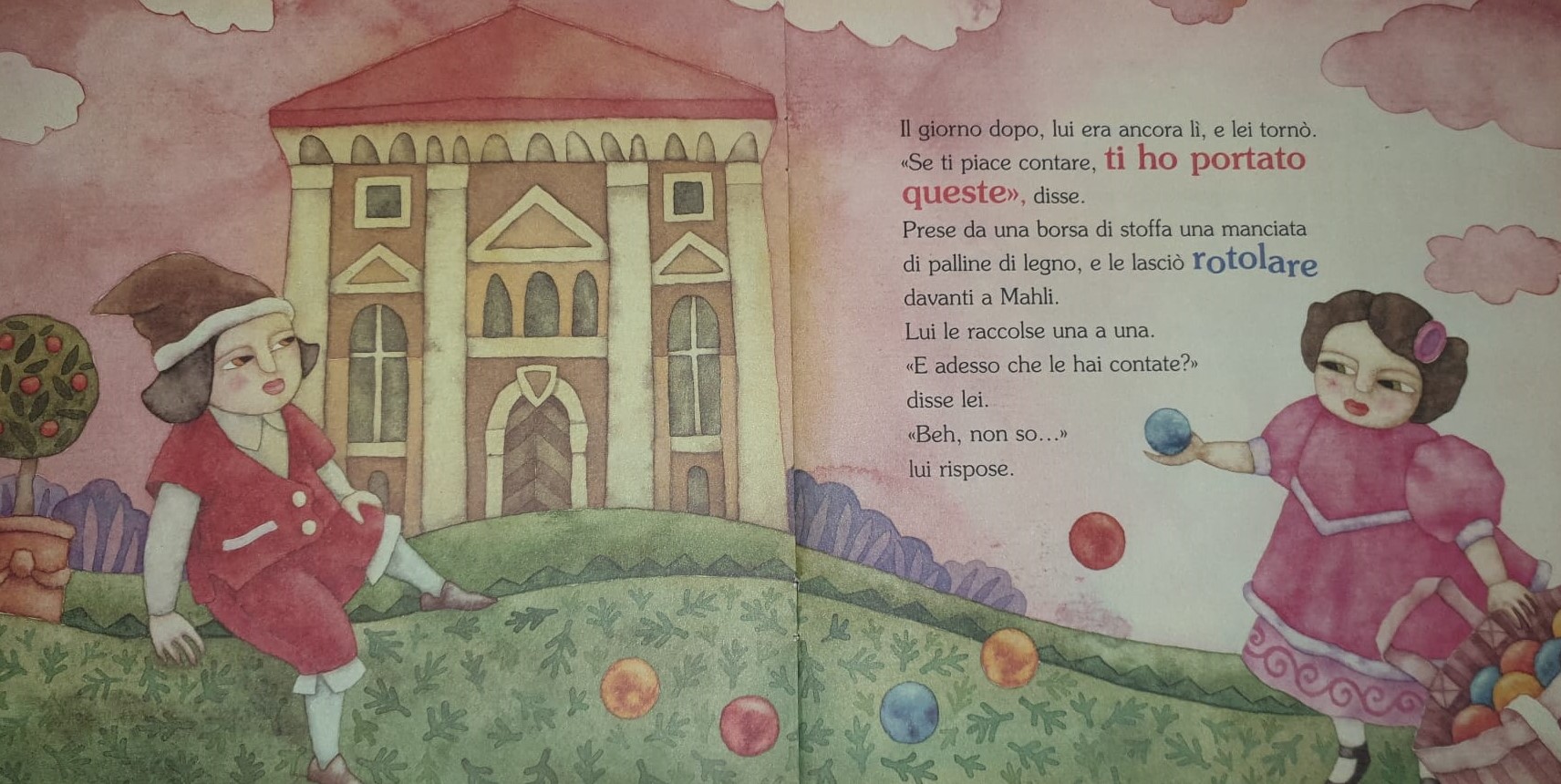 MAHLI
NIMIN
ILLUSTRA SUL TUO QUADERNO I PERGONAGGI DELLA STORIA
I.C. 3 PONTE SICILIANO POMIGLIANO D'ARCO
3
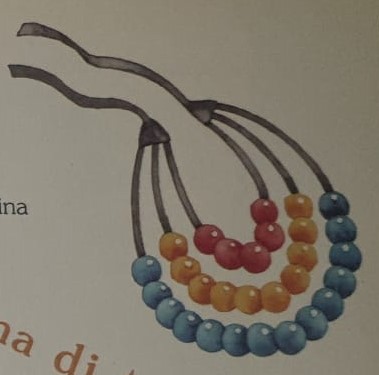 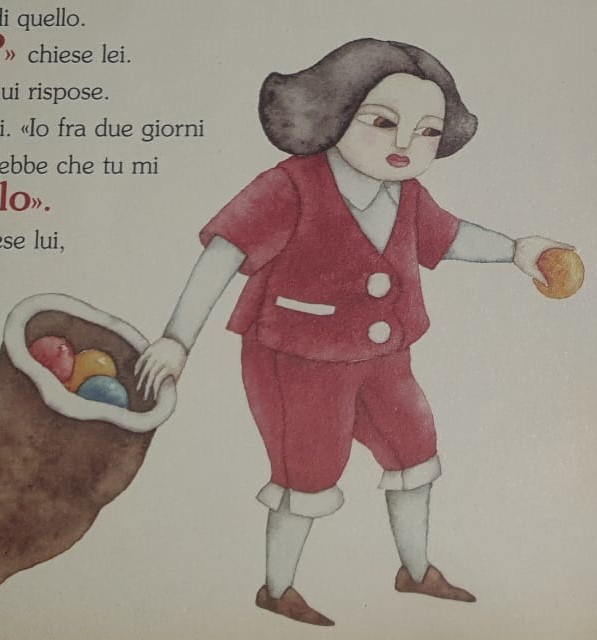 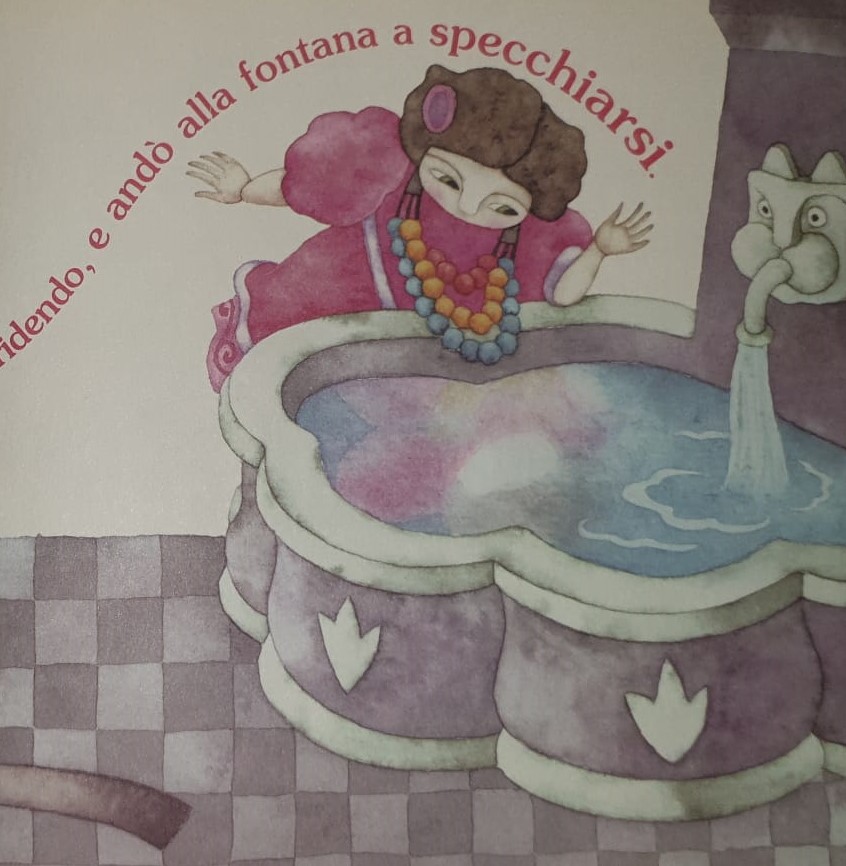 ILLUSTRA IL TUO GIOCO PREFERITO
I.C. 3 PONTE SICILIANO POMIGLIANO D'ARCO
4
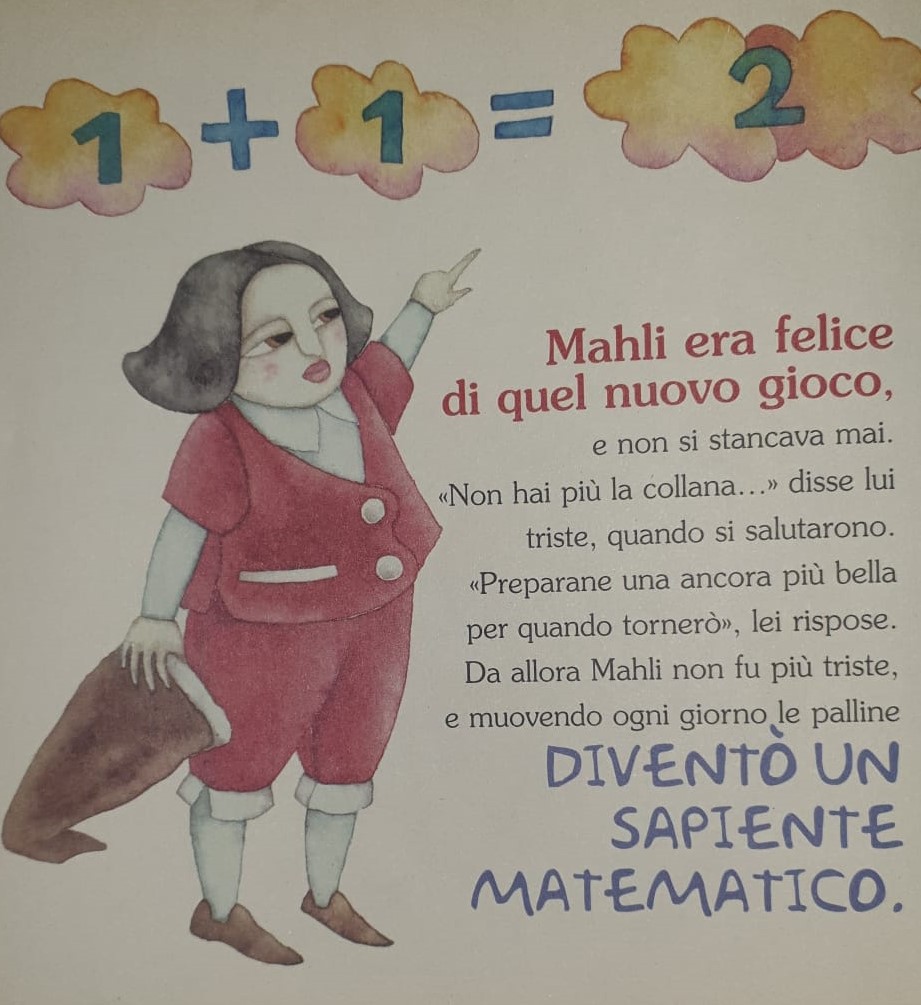 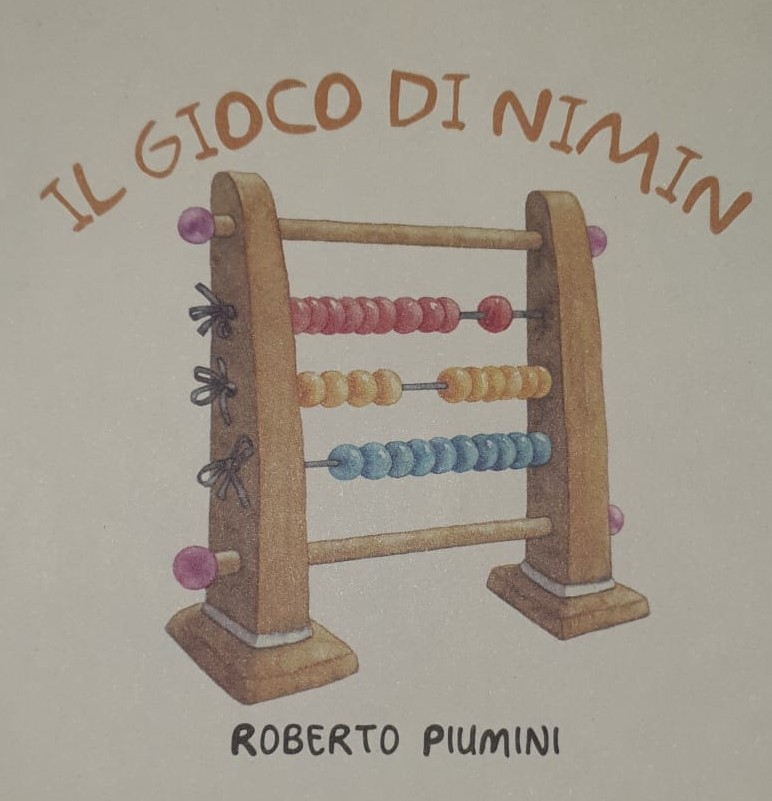 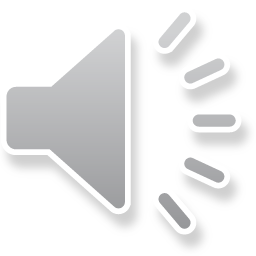 TI E PIACIUTA QUESTA STORIA?

SE RIESCI,  PRODUCI UN PICCOLO VIDEO DOVE RACCONTI QUAL E’ IL TUO GIOCO PREFERITO E SE ANCHE A TE PIACEREBBE DIVENTARE UN PICCOLO MATEMATICO.
I.C. 3 PONTE SICILIANO POMIGLIANO D'ARCO
5
ATTIVITA’ DI RELIGIONE
UN DONO PER TUTTI
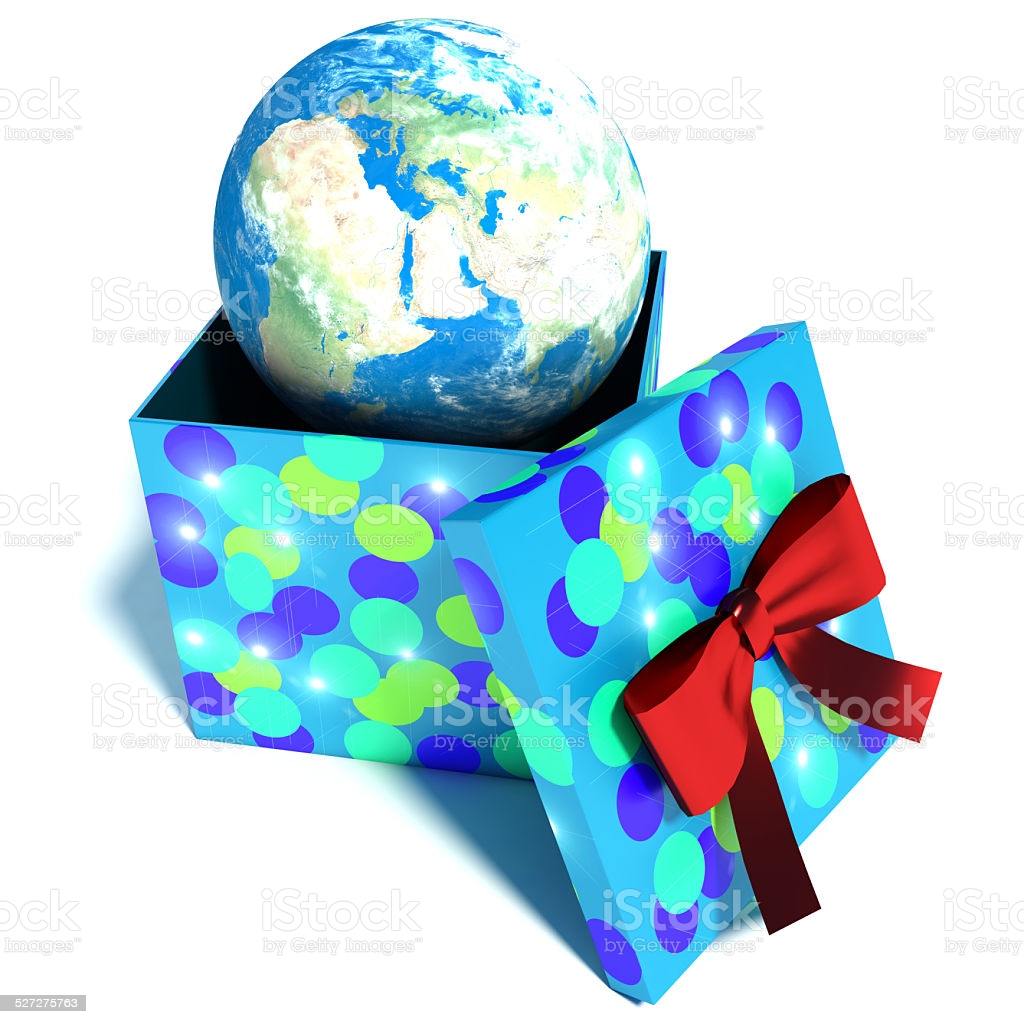 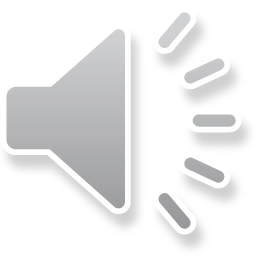 MOLTE PERSONE PENSANO CHE IL MONDO E’ UN GRANDE REGALO PER TUTTI E SI CHIEDONO: 
DA CHI PROVIENE?
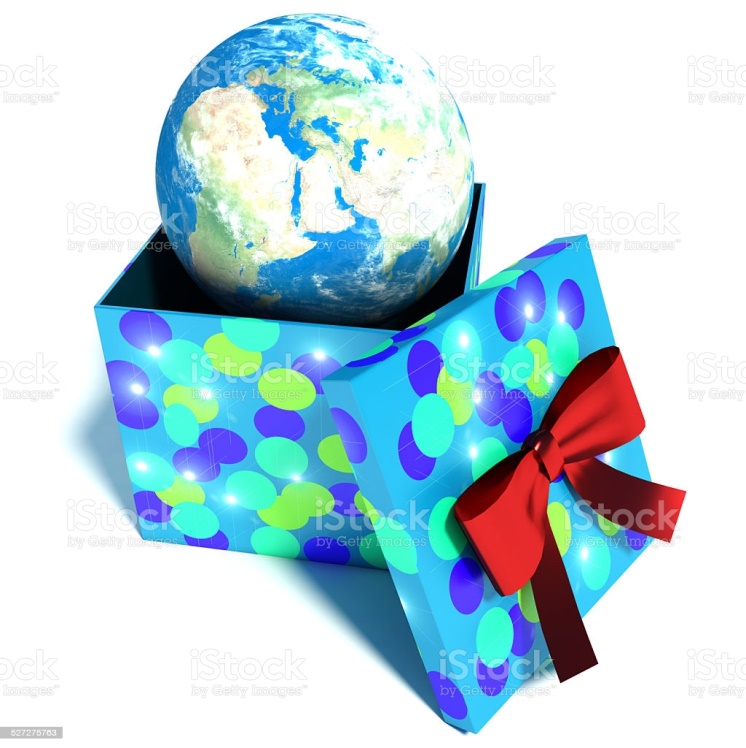 GUARDO IN ALTO E DICO…………..
GUARDO INTORNO A ME E DICO………..
TUTTO E’ UN DONO D’AMORE
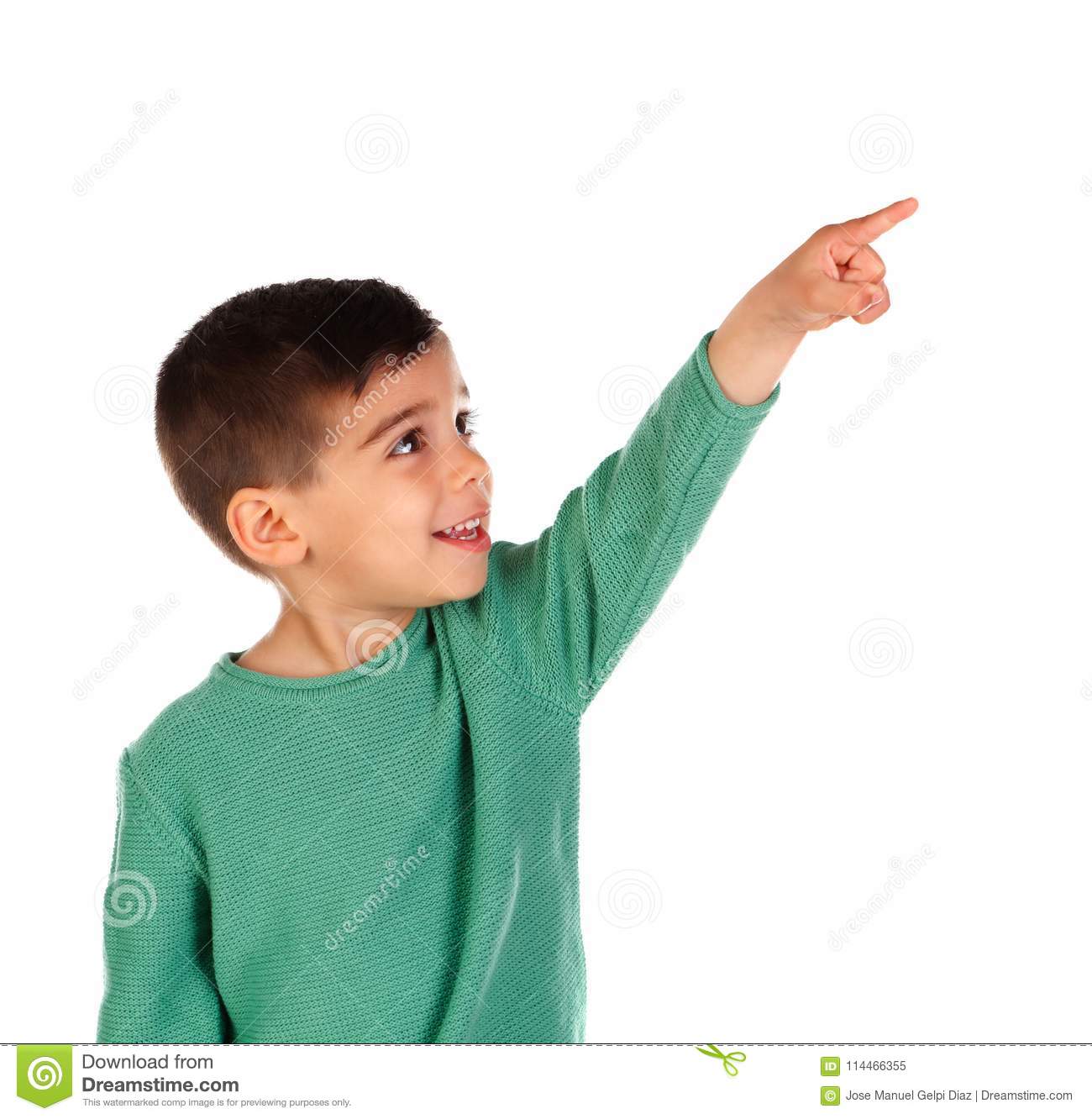 I REGALI CI SONO DONATI DA CHI CI VUOLE BENE.
I CRISTIANI CREDONO CHE IL MONDO E LA VITA SONO DONI D’AMORE PROVENIENTI DA DIO E LO RINGRAZIANO
RICOPIA SUL QUADERNO LE IMMAGINI E COPIA NELLA NUVOLETTA SUI PUNTINI LA PAROLA GRAZIE
ALL’ORIGINE DELLA VITA
NELLA BIBBIA E’ SCRITTO CHE DIO HA  VOLUTO PER AMORE L’UNIVERSO E LA VITA.
GUARDA IL VIDEO SULLA CREAZIONE , DIO  COME UN PITTORE HA COLORATO IL MONDO IN SETTE GIORNI
https://www.youtube.com/watch?v=cbEVnGmhdYk
Grazie!
I docenti della 1A CAPOLUOGO